Федеральный закон от 28.12.2013N ФЗ-412 «Об аккредитации в национальной системе аккредитации»
ООО Центр Метрологии «СТП»
Хазиева Айсылу Рифилевна
khazieva.a@ooostp.ru
Аккредитация
– подтверждение национальным органом по аккредитации соответствия юридического лица или индивидуального предпринимателя критериям аккредитации
Критерии аккредитации
- совокупность требований, которым должен удовлетворять заявитель и аккредитованное лицо при осуществлении деятельности в определенной области аккредитации
Статья 8 ФЗ-412Национальный орган по аккредитации (ФСА)
Осуществление аккредитации юридических лиц и индивидуальных предпринимателей
Подтверждение компетентности аккредитованных лиц
Осуществление федерального государственного контроля за деятельностью аккредитованных лиц
Статья 13 ФЗ-412Права и обязанности аккредитованных лиц
соблюдать критерии аккредитации при осуществлении своей деятельности
представлять в ФСА сведения о результатах своей деятельности, об изменении состава своих работников и их компетентности, изменениях технической оснащенности (Приказ Минэкономразвития № 329);
уведомлять ФСА о прекращении своей деятельности в качестве аккредитованного лица;
уведомлять заказчиков о приостановлении действия аккредитации
Административный регламент
 по предоставлению ФСА 
ГУ по аккредитации 
Приказ Минэкономразвития России
 от 01.04.2015 №194
МИНИСТЕРСТВО ЭКОНОМИЧЕСКОГО РАЗВИТИЯ РОССИЙСКОЙ ФЕДЕРАЦИИ
 
ПРИКАЗ
от 30 мая 2014 г. N 326
 
ОБ УТВЕРЖДЕНИИ КРИТЕРИЕВ
АККРЕДИТАЦИИ…
а) юридические лица, индивидуальные предприниматели, выполняющие работы по оценке соответствия, а именно:
- органы по сертификации (продукции, услуг, систем менеджмента, персонала);
- испытательных лабораторий (центров) (далее – лаборатории);
- органы инспекции
- провайдеры межлабораторных сличительных испытаний
б) юридические лица, индивидуальные предприниматели, выполняющие работы и (или) оказывающие услуги по обеспечению единства измерений:
- аттестация методик (методов) измерений, относящихся к сфере государственного регулирования обеспечения единства измерений
- испытания стандартных образцов или средств измерений в целях утверждения типа
- поверка средств измерений
- обязательная метрологическая экспертиза стандартов, продукции, проектной, конструкторской, технологической документации и др.
Критерии аккредитации лабораторий
П.17 Наличие системы менеджмента качества и соблюдение в деятельности лаборатории требований системы менеджмента качества, установленных в руководстве по качеству
П. 18 Наличие нормативных правовых актов, документов в области стандартизации, правил и методов исследований (испытаний) и измерений, в том числе правил отбора образцов (проб), и иных документов, указанных в области аккредитации в заявлении об аккредитации или в реестре аккредитованных лиц, а также соблюдение лабораторией требований данных документов.
П. 19 Наличие у работников (работника) лаборатории, непосредственно выполняющих работы по исследованиям (испытаниям) и измерениям в области аккредитации, указанной в заявлении об аккредитации или в реестре аккредитованных лиц:
высшего образования, либо среднего профессионального образования или дополнительного профессионального образования по профилю, соответствующему области аккредитации;
опыта работы по исследованиям (испытаниям), измерениям в области аккредитации, указанной в заявлении об аккредитации или в реестре аккредитованных лиц, не менее трех лет (Названия должностей, которые могут соответствовать требованиям данного критерия, указаны в Общероссийском классификаторе ОК 016-94 профессий рабочих, должностей служащих и тарифных разрядов (ОКПДТР).Состав квалификационных требований должностей определен в Квалификационном справочнике должностей руководителей, специалистов и других служащих 4-е издание, дополненное (утв. постановлением Минтруда РФ от 21 августа 1998 г. N 37) (с изменениями и дополнениями)
П.20 Наличие у работников, участвующих в выполнении работ по исследованиям (испытаниям) и измерениям, навыков и профессиональных знаний, необходимых для выполнения работ по исследованиям (испытаниям) и измерениям в области аккредитации, указанной в заявлении об аккредитации или в реестре аккредитованных лиц.
П. 21 Наличие по месту (местам) осуществления деятельности в области аккредитации, в том числе по месту осуществления временных работ, на праве собственности или на ином законном основании, предусматривающем право владения и пользования, помещений, испытательного оборудования, средств измерений и стандартных образцов, соответствующих требованиям законодательства Российской Федерации об обеспечении единства измерений, а также иных технических средств и материальных ресурсов, необходимых для выполнения работ по исследованиям (испытаниям) и измерениям в соответствии с требованиями нормативных правовых актов, документов в области стандартизации, правил и методов исследований (испытаний) и измерений, в том числе правил отбора образцов (проб), и иных документов, указанных в области аккредитации в заявлении об аккредитации или в реестре аккредитованных лиц.
П. 23 Наличие разработанного лабораторией руководства по качеству, содержащего требования системы менеджмента качества, которое оформляется в виде единого документа или в виде совокупности документов, подписывается руководителем лаборатории, скрепляется печатью юридического лица или индивидуального предпринимателя (при наличии).
п. 23.1 установление области применения системы менеджмента качества, которая должна распространяться на все места осуществления деятельности в области аккредитации, а также на места осуществления временных работ;
п. 23.2 наличие политики в области качества деятельности лаборатории
П. 23.3 наличие требований к внутренней организации деятельности лаборатории, предусматривающих:
а) права и обязанности структурного подразделения юридического лица или индивидуального предпринимателя (его работников), проводящего (проводящих) исследования (испытания) и измерения, при взаимодействии с исполнительным органом юридического лица или индивидуальным предпринимателем, иными структурными  подразделениями юридического лица (их работниками) в целях исключения конфликта интересов;
б) наличие документов, подписанных работниками и определяющих функциональные обязанности работников лаборатории, включая распределение прав, обязанностей, ответственности между работниками лаборатории;
в) наличие должностного лица (менеджера по качеству), обеспечивающего использование системы менеджмента качества и ее постоянное функционирование, которое является руководителем лаборатории или его заместителем либо уполномочено руководителем лаборатории на осуществление указанных функций;
п. 23.4 Наличие системы обеспечения независимости и беспристрастности лаборатории при осуществлении деятельности и установление требований, включающих:
а) меры предотвращения и разрешения конфликта интересов;
б) гарантии независимости лаборатории от коммерческого, финансового, административного или иного давления, способного оказать влияние на качество выполняемых лабораторией работ (в случае, если лаборатория участвует в качестве третьей стороны в работах по исследованиям (испытаниям) и измерениям;
в) обязанность лаборатории не участвовать в осуществлении видов деятельности, которые ставят под сомнение ее беспристрастность;
п. 23.5 наличие политики и процедур выявления потребности в дополнительной профессиональной подготовке и обучении работников лаборатории, обеспечения прохождения ими такой подготовки, правил привлечения стажеров к работам по исследованиям (испытаниям) и измерениям соответствия, системы обеспечения компетентности работников лаборатории и контроля за деятельностью работников лаборатории со стороны уполномоченных лиц;
п. 23.6 наличие правил обеспечения конфиденциальности информации, в том числе поступающей от третьих лиц;
П. 23.7 Система управления документацией (правила документооборота)
правила утверждения и регистрации документов;
правила учета и документирования результатов исследований (испытаний)и измерений, в том числе правила формирования и внесения изменений в протоколы исследований (испытаний) и измерений, требования к содержанию таких протоколов;
 правила ознакомления работников с документами;
 правила резервного копирования и восстановления документов;
 правила обеспечения актуальности используемых версий документов;
СИСТЕМА УПРАВЛЕНИЯ ДОКУМЕНТАЦИЕЙ ДОЛЖНА ВКЛЮЧАТЬ:
правила, обеспечивающие наличие необходимых документов в местах их применения;
правила пересмотра документов и внесения изменений в документы в рамках управления документацией;
 правила, предусматривающие фиксацию в системе управления документацией даты внесения в документы соответствующих изменений и конкретного работника, внесшего соответствующие изменения;
 систему хранения и архивирования документов;
 правила систематизации и ведения архива документов, в том числе условия передачи документов в архив, условия выдачи документов из архива, сроки хранения в архиве документов, правила регистрации документов, поступающих в архив, условия хранения документов;
 систематизированное ведение сведений о работниках, непосредственно выполняющих работы по обеспечению единства измерений в области аккредитации.
П.23.8 Требования к юридическим лицам и индивидуальным предпринимателям,
привлекаемым в целях выполнения отдельных работ в области аккредитации (субподряд);
правила ведения записей о соответствии выполненной ими работы установленным требованиям
П.23.9 Правила использования оборудования
а) идентификацию каждой единицы оборудования и программного обеспечения (в том числе наименование изготовителя, идентификацию типа и серийного номера или другую уникальную идентификацию);
б) определение местонахождения оборудования (при необходимости);
в) наличие инструкций по использованию и управлению оборудованием;
г) указание сведений об измерениях, установленных к ним обязательных метрологических требованиях, в том числе показателях точности, а также об утверждении типа средств измерений;
д) указание на даты, результаты и копии свидетельств о поверке и (или) сертификатов калибровки, планируемую дату очередной поверки и (или) калибровки;
е) наличие плана обслуживания  и результатов проведенного обслуживания оборудования;
ж) регистрация повреждений, неисправностей, модификаций или ремонта оборудования;
П.23.10 Механизм внутреннего контроля соблюдения требований системы менеджмента качества:
а) установление правил контроля соблюдения требований системы менеджмента качества (внутренний аудит), включающих:
периодичность проведения внутреннего аудита с указанием специалистов, ответственных за проведение внутреннего аудита;
программу проведения внутренних аудитов, включающую процедуру, объекты, участников проведения внутреннего аудита;
правила формирования документарного отчета по итогам внутреннего аудита, включающего в том числе сведения о мероприятиях, предпринимаемых в связи с выявлением работ, выполненных с нарушением установленных требований;
б) установление правил проведения анализа системы менеджмента качества, организуемого руководителем структурного подразделения юридического лица, или его заместителем:
наличие методики проведения анализа;
периодичность проведения анализа;
порядок формирования документарного отчета по итогам анализа, в том числе с указанием сведений о корректирующих мероприятиях;
П.23.12 Правила обеспечения и контроля надлежащих внешних условий (температура, влажность воздуха, освещенность, уровень шума и иные внешние условия):
а) сведения о конкретных показателях внешних условий, в том числе допустимых отклонениях от них, а также технических требованиях к помещениям;
б) правила периодического документирования и контроля показателей, характеризующих состояние внешних условий.
П.23.13 Правила по безопасному обращению, транспортированию, хранению, использованию и плановому обслуживанию средств измерений, испытательного и вспомогательного оборудования с целью обеспечения надлежащего функционирования и предупреждения загрязнения или порчи
П.23.14 Правила выбора и использования методик исследований (испытаний)
а) правила документирования сведений об используемых методиках исследований (испытаний) и измерений, а также обеспечения методиками исследований (испытаний) и измерений работников лаборатории;
б) правила документирования сведений о зафиксированных отклонениях при проведении исследований (испытаний);
П.23.15 Правила разработок, оценки пригодности и использования лабораторией нестандартных методик;  методик разработанных лабораторией; стандартных методик, используемых за пределами целевой области их применения; расширений и модификаций стандартных методик ( если указанные методики используются или планируются использовать)
П.23.16 Правила на случай выявления работ, выполненных с нарушением установленных требований:
а) обязанности работников в случае выявления работ, выполненных с нарушением установленных требований;
б) необходимость оценки влияния работ, выполненных с нарушением установленных требований, на результаты выполнения работ в области аккредитации;
в) обязанность осуществления корректирующих мероприятий;
г) правила извещения заказчика работ о работах, выполненных с нарушением установленных требований;
д) меры ответственности в отношении работников, принявших необоснованное решение о возобновлении работ;
е) правила описания работ, выполненных с нарушением установленных требований
П.23.17 Правила осуществления корректирующих мероприятий, предусматривающие:
а) систему анализа причин возникновения работ, выполненных с нарушением установленных требований;
б) правила выбора корректирующих мероприятий;
в) правила оценки достижения целей корректирующих мероприятий;
г) правила описания результатов корректирующих мероприятий.
П.23.18 Правила осуществления предупреждающих мероприятий, предусматривающие:
а) определение потенциальных причин возникновения работ, выполненных с нарушением установленных требований;
б) правила инициирования предупреждающих мероприятий, а также предотвращения повторения работ, выполненных с нарушением установленных требований;
в) правила планирования предупреждающих мероприятий и описания (фиксации) их результатов.
П.23.19 Правила отбора образцов для исследований (испытаний):
а) правила выбора, извлечения и подготовки образца для исследований (испытаний) и измерений, план отбора образцов;
б) правила выбора, извлечения и подготовки образца для исследований (испытаний) и измерений, план отбора образцов в местах отбора образцов;
 правила документирования сведений об операциях, относящихся к отбору образцов, в том числе на случай отклонения процедуры отбора от стандартной процедуры, содержащие используемую процедуру отбора, идентификацию специалиста, проводящего отбор, внешние условия отбора (при необходимости), материалы для идентификации места отбора;
П.23.20 Правила обращения с объектами исследований (испытаний)
а) правила транспортирования, получения, использования, защиты, хранения, сохранности и (или) удаления объектов исследований (испытаний) и измерений, исключающие ухудшение характеристик потерю или повреждению объектов исследований, (испытаний) и измерений;
б) систему идентификации объектов исследования (испытаний) и измерений;
в) правила документирования работ с объектами исследований (испытаний) и измерений, в том числе в случае отклонения результатов исследований (испытаний) и измерений от нормальных или заданных условий;
П.23.21 Наличие правил организации поверки и (или) калибровки средств измерений
а) меры, обеспечивающие соблюдение требований к поверке и (или) калибровке СИ;
б) правила обращения с эталонами единиц величин и СО;
в) правила оценки неопределенности измерений
П.23.21 Наличие правил применения изображения знака национальной системы аккредитации
ГОСТ ИСО/МЭК 17025-2009 
«Общие требования к компетентности испытательных и калибровочных лабораторий»
КРИТЕРИИ
АККРЕДИТАЦИИ
72 – к Руководству по качеству (включая 8 для лиц выполняющих работы по поверке и калибровке СИ).
8  - общих (требования к персоналу, помещениям, оборудованию, нормативным документам).
III. Критерии аккредитации ЮЛ, ИП, выполняющих работы и (или) оказывающих услуги по обеспечению единства измерений
Наличие СМК
Наличие НД
Наличие работников
Наличие помещений
Наличие оборудования
П.42 Наличие СМК и соблюдение ее требований
Руководство по качеству
Положение о метрологической службе
Должностные инструкции
Процедуры, утвержденные в виде стандартов организации
!!!Важно:
Конфликт интересов
Конфиденциальность информации
Независимость и беспристрастность.
Метрологическая служба (102-ФЗ)
юридическое лицо, подразделение юридического лица или объединение юридических лиц, либо работник (работники) юридического лица, либо индивидуальный предприниматель, либо подведомственная организация федерального органа исполнительной власти, его подразделение или должностное лицо, выполняющие работы и (или) оказывающие услуги по обеспечению единства измерений и действующие на основании положения о метрологической службе
П.43 Наличие нормативных правовых актов,
документов в области стандартизации, методик (методов) измерений и иных документов, устанавливающих требования к работам (услугам) по обеспечению единства измерений, в соответствии с областью аккредитации, указанных в заявлении об аккредитации или в реестре аккредитованных лиц, а также соблюдение в процессе деятельности требований данных документов.
П.44 Наличие у работников,
непосредственно участвующих в выполнении работ (оказании услуг) по обеспечению единства измерений в области аккредитации:
- высшего образования и (или) дополнительного профессионального образования, либо ученой степени по специальности и (или) направлению подготовки, соответствующему области аккредитации,
- опыта работы по обеспечению единства измерений в области аккредитации, указанной в заявлении об аккредитации или в реестре аккредитованных лиц, не менее трех лет;
- допуска к проведению работ, связанных с использованием сведений, составляющих государственную тайну (при необходимости).
Допускается наличие у работников, непосредственно участвующих в выполнении работ по поверке средств измерений и калибровке средств измерений, среднего профессионального и (или) дополнительного профессионального образования по профилю, соответствующему области аккредитации, и опыта работы не менее одного года.
Допускается привлечение к выполнению работ лиц, не отвечающих требованиям настоящего пункта критериев аккредитации, при условии выполнения ими работ под контролем лиц, отвечающих требованиям настоящего пункта критериев аккредитации.
Форма 1. Сведения о работниках
Документы, подтверждающие соблюдение установленных требований к работникам:
трудовые или гражданско-правовые договоры, документы о получении работниками высшего (среднее специального) или дополнительного профессионального образования, трудовые книжки (копии указанных документов);
при необходимости документы (их копии), подтверждающие наличие допуска к проведению работ по обеспечению единства измерений, связанных с использованием сведений, составляющих государственную тайну.
П.45 Наличие у работников,
непосредственно участвующих в выполнении работ навыков и профессиональных знаний, необходимых для выполнения работ по обеспечению единства измерений в соответствии с областью аккредитации.
Программа повышения квалификации направлена на совершенствование и (или) получение новой компетенции, необходимой для профессиональной деятельности, и (или) повышение профессионального уровня в рамках имеющейся квалификации.
Программа профессиональной переподготовки направлена на получение компетенции, необходимой для выполнения нового вида профессиональной деятельности, приобретение новой квалификации.
ФЗ N 273-ФЗ "Об образовании в Российской Федерации"
Квалификация - уровень знаний, умений, навыков и компетенции, характеризующий подготовленность к выполнению определенного вида профессиональной деятельности.
N 273-ФЗ "Об образовании в Российской Федерации"
Срок освоения программ повышения квалификации – не менее 16 часов.
Срок освоения программ профессиональной переподготовки – не менее 250 часов.
Приказ Министерства образования и науки РФ от 01.07.2013г. №499 «Об утверждении Порядка организации и осуществления образовательной деятельности по дополнительным профессиональным программам»
Поверитель средств измерений
физическое лицо – специалист органа метрологической службы, юридического лица или индивидуального предпринимателя, аккредитованного на право поверки, непосредственно осуществляющий поверку средств измерений.
ГОСТ Р 56069-2014 Требования к экспертам и специалистам. Поверитель средств измерений. Общие требования.
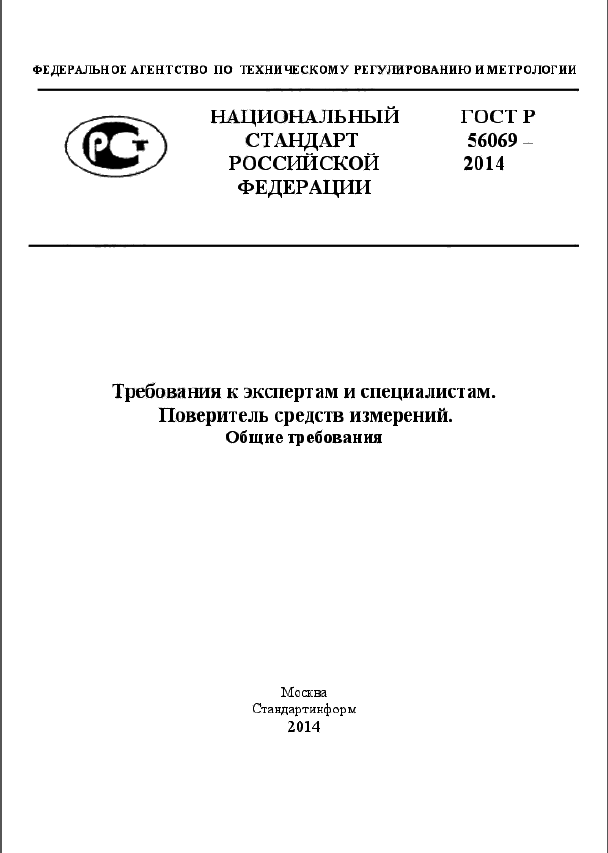 П.46 Документы (их копии),
подтверждающие наличие по месту осуществления деятельности в области аккредитации на праве собственности или на ином законном основании, предусматривающем право владения и пользования, 
помещений,
оборудования,
эталонов единиц величин,
средств измерений,
стандартных образцов,
реактивов,
вспомогательного,
в том числе испытательного оборудования,
и иных технических средств и материальных ресурсов, необходимых для выполнения работ в соответствии с областью аккредитации.
П.47 Требования к помещениям:
соответствие производственной площади характеру и объему выполняемых работ;
соответствие требованиям нормативных документов по поверке, калибровке и испытаниям
Форма 6. Сведения по используемым помещениям
П.48  Наличие свидетельств об аттестации эталонов единиц величин, свидетельств о поверке и (или) сертификатов калибровки средств измерений, в соответствии с требованиями законодательства Российской Федерации в области обеспечения единства измерений.
Форма 2. Сведения об оснащенности эталонами единиц величин и (или) средствами измерений (СИ)
Виды измерений
МИ 2222-92 ГСИ. Виды измерений. Классификация.
МИ 2314-2006 ГСИ. Кодификатор групп средств измерений
П.49 Наличие Руководства по качеству,
содержащего требования системы менеджмента качества. 
Руководство по качеству оформляется в виде единого документа или в виде совокупности документов, подписывается руководителем, скрепляется печатью юридического лица.
Руководство по качеству должно содержать:
П.49.1 Область применения системы менеджмента качества;
П.49.2 Политику в области качества структурного подразделения юридического лица и (или) индивидуального предпринимателя, осуществляющего деятельность в области аккредитации.
49.2 Политика в области качества
цели и задачи в области качества;
обязанность соблюдать критерии аккредитации и требования к аккредитованным лицам;
требование к работникам, выполняющим работы  по обеспечению единства измерений, ознакомиться с руководством по качеству и руководствоваться в своей деятельности установленной политикой в области качества.
49.3 Требования к внутренней организации деятельности структурного подразделения:
права и обязанности работников при взаимодействии с исполнительным органом юридического лица, иными структурными подразделениями (их работниками) в целях исключения конфликта интересов;
наличие документов, подписанных работниками и определяющих функциональные обязанности персонала, выполняющего работы в области аккредитации, включая распределение прав, обязанностей, ответственности между сотрудниками лаборатории
49.4 Комплекс мер, направленных на:
а) предотвращение и разрешение конфликта интересов;
б) обеспечение гарантий независимости работников метрологической службы, от коммерческого, административного или иного давления, способного оказать влияние на качество выполняемых работ;
в) обеспечение обязанности работников, выполняющих работы не участвовать в осуществлении видов деятельности, которые ставят под сомнение ее беспристрастность.
ГОСТ Р 54294-2010/ISO/PAS/17001:2005
Оценка соответствия.
Беспристрастность.
Принципы и требования.
П.49.5 Политику и процедуры выявления потребности в дополнительной профессиональной подготовке и обучении сотрудников,
обеспечения прохождения ими такой подготовки;
правил привлечения стажеров к работам по обеспечению единства измерений;
системы контроля за деятельностью работников со стороны уполномоченных лиц.
П.49.6 Правила обеспечения конфиденциальности информации, в том числе поступающей от третьих лиц.
П. 49.7 Система управления документацией (правила документооборота)
правила, обеспечивающие наличие у заявителя или аккредитованного лица документов, подтверждающих получение работниками высшего, среднего и (или) дополнительного профессионального образования и опыта работы;
 правила утверждения и регистрации документов;
 правила ознакомления работников с документами;
 правила резервного копирования и восстановления документов;
 правила обеспечения актуальности используемых версий документов;
СИСТЕМА УПРАВЛЕНИЯ ДОКУМЕНТАЦИЕЙ ДОЛЖНА ВКЛЮЧАТЬ:
правила, обеспечивающие наличие необходимых документов в местах их применения;
правила пересмотра документов и внесения изменений в документы в рамках управления документацией;
 правила, предусматривающие фиксацию в системе управления документацией даты внесения в документы соответствующих изменений и конкретного работника, внесшего соответствующие изменения;
 систему хранения и архивирования документов;
 правила систематизации и ведения архива документов, в том числе условия передачи документов в архив, условия выдачи документов из архива, сроки хранения в архиве документов, правила регистрации документов, поступающих в архив, условия хранения документов;
 систематизированное ведение сведений о работниках, непосредственно выполняющих работы по обеспечению единства измерений в области аккредитации.
П.49.8 Систему учета, правил приемки, хранения и возврата объектов, на которые распространяются работы в области аккредитации
П.49.10 Правила управления качеством результатов работ в области аккредитации, в том числе правила планирования и анализа результатов контроля качества работ в области аккредитации
П.49.9 Механизм внутреннего контроля соблюдения требований системы менеджмента качества:
а) установление правил контроля соблюдения требований системы менеджмента качества (внутренний аудит), включающих:
периодичность проведения внутреннего аудита с указанием специалистов, ответственных за проведение внутреннего аудита;
программу проведения внутренних аудитов, включающую процедуру, объекты, участников проведения внутреннего аудита;
правила формирования документарного отчета по итогам внутреннего аудита, включающего в том числе сведения о мероприятиях, предпринимаемых в связи с выявлением работ, выполненных с нарушением установленных требований;
б) установление правил проведения анализа системы менеджмента качества, организуемого руководителем структурного подразделения юридического лица, или его заместителем:
наличие методики проведения анализа;
периодичность проведения анализа;
порядок формирования документарного отчета по итогам анализа, в том числе с указанием сведений о корректирующих мероприятиях;
П.49.11 Правила на случай выявления работ, выполненных с нарушением установленных требований:
а) обязанности работников в случае выявления работ, выполненных с нарушением установленных требований;
б) необходимость оценки влияния работ, выполненных с нарушением установленных требований, на результаты выполнения работ в области аккредитации;
в) обязанность осуществления корректирующих мероприятий;
г) правила извещения заказчика работ о работах, выполненных с нарушением установленных требований;
д) меры ответственности в отношении работников, принявших необоснованное решение о возобновлении работ;
е) правила описания работ, выполненных с нарушением установленных требований
П.49.12 Правила осуществления корректирующих мероприятий, предусматривающие:
а) систему анализа причин возникновения работ, выполненных с нарушением установленных требований;
б) правила выбора корректирующих мероприятий;
в) правила оценки достижения целей корректирующих мероприятий;
г) правила описания результатов корректирующих мероприятий.
П.49.13 Правила осуществления предупреждающих мероприятий, предусматривающие:
а) определение потенциальных причин возникновения работ, выполненных с нарушением установленных требований;
б) правила инициирования предупреждающих мероприятий, а также предотвращения повторения работ, выполненных с нарушением установленных требований;
в) правила планирования предупреждающих мероприятий и описания (фиксации) их результатов.
П.49.14 Требования к юридическим лицам и индивидуальным предпринимателям,
привлекаемым в целях выполнения отдельных работ в области аккредитации (субподряд);
правила ведения записей о соответствии выполненной ими работы установленным требованиям
П.49.15 Правила использования оборудования
а) идентификацию каждой единицы оборудования и программного обеспечения (в том числе наименование изготовителя, идентификацию типа и серийного номера или другую уникальную идентификацию);
б) определение местонахождения оборудования (при необходимости);
в) наличие эксплуатационной документации на использованное оборудование;
г) наличие сведений об утверждении типа средств измерений;
д) наличие свидетельств об аттестации эталонов единиц величин, свидетельств о поверке и (или) сертификатов калибровки, а также графиков аттестации эталонов единиц величин, поверки и калибровки средств измерений;
е) наличие плана обслуживания  и результатов проведенного обслуживания оборудования;
ж) регистрация повреждений, неисправностей, модификаций или ремонта оборудования;
П.49.16 Правила использования стандартных образцов:
наличие паспорта стандартного образца с инструкцией по применению, включающего установленные значения состава и (или) свойств с относящимися к ним погрешностями и (или) неопределенностями, прослеживаемости;
применение стандартного образца в рамках его срока годности;
применение стандартного образца, соответствующее его назначению (градуировка, контроль точности или другое), указанному в паспорте стандартного образца
П.49.17 Правила обеспечения и контроля надлежащих внешних условий (температура, влажность воздуха, освещенность, уровень шума и иные внешние условия):
а) сведения о конкретных показателях внешних условий, в том числе допустимых отклонениях от них, а также технических требованиях к помещениям;
б) правила периодического документирования и контроля показателей, характеризующих состояние внешних условий.
П.49.18 Правила по безопасному обращению, транспортированию, хранению, использованию и плановому обслуживанию эталонов единиц величин, средств измерений, испытательного и вспомогательного оборудования с целью обеспечения надлежащего функционирования и предупреждения загрязнения или порчи
П.49.19 Правила приобретения и проверки реактивов и иных расходных материалов на соответствие установленным требованиям, а также наличие документации на реактивы и иные расходные материалы
П.49.20 Правила по рассмотрению претензий заказчиков и третьих лиц
П.49.21 Правила информационного взаимодействия с заказчиками
Дополнительные критерии аккредитации на право поверки или калибровки СИ
55.1 Требования к оформлению свидетельства об аттестации эталонов единиц величин с указанием прослеживаемости к государственным первичным эталонам соответствующих единиц величин;
55.2 Требования к оформлению свидетельства о поверке средств измерений;
55.3 Требования к оформлению сертификата калибровки с указанием прослеживаемости к государственным первичным эталонам соответствующих единиц величин.
55.4 Требования к учету и хранению поверительных и калибровочных клейм
55.5 Требования к оформлению протоколов и  результатов поверки и калибровки
55.6 Требования для калибровочных работ
55.7 Наличие методик поверки и (или) калибровки в соответствии с областью аккредитации
55.8 Наличие правил применения изображения знака национальной системы аккредитации
(Приказ Минэкономразвития №283 от 22.05.2014г.
 «Об установлении изображения знака национальной системы аккредитации и порядка применения изображения знака национальной системы аккредитации»)
Приказ Минэкономразвития Россииот 23.05.2014 N 288 (в ред. Приказа Минэкономразвития Россииот 29.11.2016 № 764)
Об утверждении форм заявления об аккредитации…
Отчетность о результатах деятельности аккредитованных лиц в Росаккредитацию
Приказ Минэкономразвития № 329 от 30 мая 2014 г. «Об утверждении Положения о составе сведений о результатах деятельности аккредитованных лиц…»
Последние изменения в Федеральный закон «Об аккредитации в национальной системе аккредитации»
Федеральный закон от 29 июля 2018 г. № 262-ФЗ «О внесении изменений в Федеральный закон «Об аккредитации в национальной системе аккредитации» и отдельные законодательные акты Российской Федерации в части совершенствования порядка аккредитации»
1 блок – Вступает в силу со дня его официального опубликования
Выписка из реестра аккредитованных лиц                                аттестат аккредитации 
Область аккредитации: расширена, сокращена или актуализирована
ФГУ                    мероприятия на повышение компетентности кадров (проверка их квалификации)
Ссылки на ГОСТ Р, документы международных организаций           обязательные для выполнения
осуществляет
Статья 16. Требования к порядку представления заявителем заявления и документов, необходимых для аккредитации, и их приема национальным органом по аккредитации
1) полное и (в случае, если имеется) сокращенное наименование, в том числе фирменное наименование, юридического лица, адрес его места нахождения, номер телефона и адрес электронной почты юридического лица
2) фамилия, имя и (в случае, если имеется) отчество индивидуального предпринимателя, адрес его места жительства, данные документа, удостоверяющего его личность, номер телефона и адрес электронной почты индивидуального предпринимателя
3) согласие соблюдать критерии аккредитации, а также требования документов в соответствии с частью 6 статьи 13 Федерального закона 412-ФЗ
Статья 18. Требования к порядку принятия решения об аккредитации или отказе в аккредитации
Основания для отказа в аккредитации:
1) недостоверная или искаженная информация 
2) отказ от прохождения экспертизы (документарной и выездной)
Статья 21. Внесение изменений в сведения об аккредитованном лице, содержащиеся в реестре аккредитованных лиц
Внесение изменений в сведения об аккредитованном лице осуществляется после прохождения аккредитованным лицом оценки соответствия критериям аккредитации в рамках процедуры подтверждения компетентности
Статья 22. Порядок прекращения действия аккредитации
Действие аккредитации прекращается в следующих случаях:
1) предоставление заведомо ложных и (или) недостоверных сведений;
2) использование аккредитованным лицом знака без разрешения нац.органа по аккредитации;
3) незавершение прохождения аккредитованным лицом процедуры подтверждения компетентности аккр.лица в течение 6 месяцев
Статья 24. Подтверждение компетентности аккредитованных лиц
не ранее чем за четыре месяца до наступления срока, определяемого в соответствии с пунктом 1 части 1 настоящей статьи
2 блок – Вступает по истечении 90 дней после дня официального опубликования
Статья 16. Требования к порядку представления заявителем заявления и документов, необходимых для аккредитации, и их приема национальным органом по аккредитации
1) заявления о прекращении осуществления процедур аккредитации, расширения области аккредитации, подтверждения компетентности и (или) иных процедур подаются в форме электронного документа, подписанного электронной подписью
2) Заявители, аккредитованные лица, осуществление процедур аккредитации, расширения области аккредитации в отношении которых прекращено на основании их заявления, представленного в национальный орган по аккредитации после осуществления отбора эксперта по аккредитации, который является руководителем экспертной группы, вправе обратиться с заявлениями об аккредитации, о расширении области аккредитации в национальный орган по аккредитации не ранее чем по истечении шести месяцев со дня представления заявления о прекращении соответствующей процедуры
3 блок – Вступает в силу по истечении 180 дней после дня официального опубликования
Статья 17. Порядок оценки соответствия заявителя критериям аккредитации
Заявитель не позднее двух месяцев со дня принятия решения о приостановлении осуществления аккредитации обязан устранить выявленные несоответствия критериям аккредитации, направить отчет об их устранении эксперту по аккредитации и предоставить возможность оценки их устранения по месту осуществления деятельности заявителя. К указанному отчету прикладываются копии документов, подтверждающих устранение несоответствий заявителя критериям аккредитации.